기술문서 작성
공학입문 설계      열번째 시간
공학입문설계          http://electoy.tistory.com
기술문서의 종류
프로젝트 제안서
설계서
시방서
계약서
연구계획서
연구 보고서
논문
기술발표문
제품 사용 설명서(매뉴얼)
광고 및 기타
공학입문설계          http://electoy.tistory.com
기술문서 작성시 고려사항
뚜렷함: 애매모호하지 않고 의심의 여지를 남겨서는 안됨
간결성: 내용이 분명하지 않은 장황한 내용은 피해야 한다.
정확성과 정밀성: 정확성은 정확한 정보의 제공, 정밀성은    정보의 불확실성 수준
주도 면밀함과 논리적 구성: 작성하기가 용이한 서식으로 필요한 모든 정보를 포함
청중에 초점: 정보의 사용자에 맞게
신뢰성: 개념이 시험을 거쳐 입증된 것임을 알림, 아이디어의 연구, 분석, 종합, 시험
시기의 적절성: 제품 사용 또는 프로젝트 준공 일정에 맞춤
공학입문설계          http://electoy.tistory.com
한국의 이공계 글 잘 쓰기 요령 (출처: 한국의 이공계는 글쓰기가 두렵다, 임재춘 저, 마이넌, 2003년)
공학입문설계          http://electoy.tistory.com
공학입문설계          http://electoy.tistory.com
글쓰기의 왕도
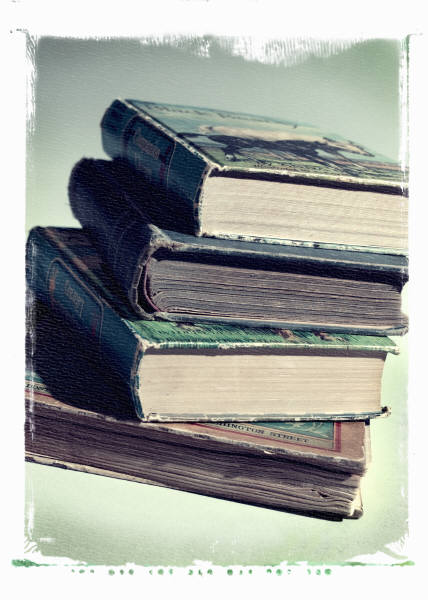 많이 읽어라.
많이 생각하라.
짧게 자주 써라.
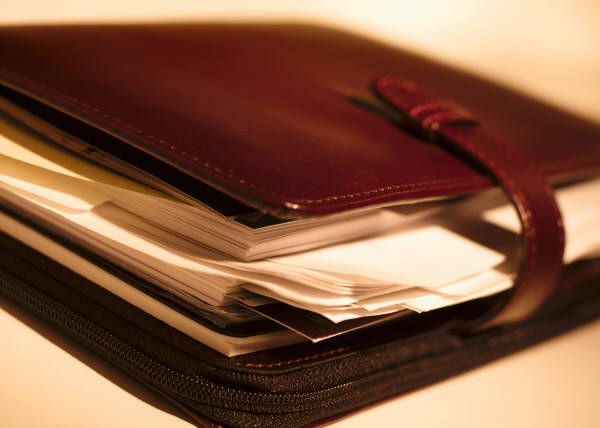 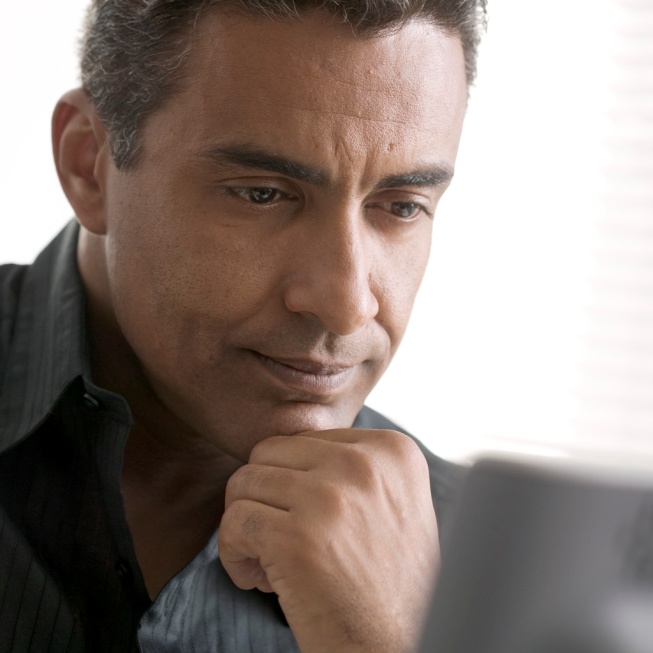 공학입문설계          http://electoy.tistory.com
공학입문설계          http://electoy.tistory.com